. 












INTRODUÇÃO 

Diante do exposto, o objetivo deste estudo promoveu a extensão universitária dialogando com o com a formação inicial e continuada, professores inicial e continuada através de estudos de literatura afrocentrada, trazendo um documento que permeia que o livro Abayomi: Encontro Precioso, tem promovido grandes possibilidades de intervenção antirracista e auxiliado os docentes na produção de suas aulas voltadas para a infâncias negras, possibilitando novas epistemologias antirracistas que demarque e auxiliem a construção de identidade das infâncias negras, dentro do município de Serra – ES, estendo ao município de Vitória-ES

METODOLOGIA DO ESTUDO 

Partindo da pesquisa documental, fomentamos e copilamos todos registros dos anos (2021- 2022), partindo do processo teórico e prático do livro “Abayomi: Encontro Precioso”, produzido pelo Centro Universitário do Espírito Santo, onde os autores são docentes do curso de Pedagogia e discentes, nesse contexto, o foco central está em promover um debate decolonial na formação de professores, movendo um levantamento documental como  o livro enquanto produto pedagógico tem corroborado com as práxis docentes partindo de uma Pedagogia antirracista, quais possíveis  utilizações deste material em sala. 


LEVANTAMENTO  DE DADOS  DA PRÁXIS PEDAGÓGICAS

2 Edição-Abayomi encontro Precioso

2 edição em 2021 com impressão de 800 exemplares.
Formato e-book. 
Pesquisa e Extensão diretamente ligada a Coordenação de Estudos Étnicorraciais(CEER/SEDU/Serra),A Comissão de Estudos Afro-Brasileiros (Ceafro) e a Comissão de Educação das Relações Étnico-raciais (Cerer) da Secretária de Educação de Vitória (Seme), gestores e docentes de escolas públicas no nível da Ed. Infantil e séries iniciais do EF. 





.
FORMAÇÃO DOCENTE E INFÂNCIAS: CONSTRUINDO UMA PRÁXIS ANTIRRACISTA NOS DESENHOS DA FORMAÇÃO INICIAL E CONTINUADA ATRAVÉS DA LITERATURA
Amanda da Silva Gomes, João Paulo Florindo Costa, Anna Lívia Ferreira da Silva, Geisa H. Fernandes Lacerda
270 livros para docentes, gestores de escolas, docentes da educação Infantil e Fundamental do Municípios de Serra e Vitória. 

Publicação E Comunicação Oral. 

01 artigo na revista Cocar  A1- Formação docente e infâncias: construindo uma práxis antirracista nos desenhos da formação inicial e continuada. 

LACERDA, G. H. F. .; SILVA, R. R.; ULRICH, C. B. . Formação docente e infâncias: construindo uma práxis antirracista nos desenhos da formação inicial e continuada: Teacher education and childhood: building an anti-racist praxis in the designs of initial and continuing education. Revista Cocar, [S. l.], v. 15, n. 33, 2021. Disponível em: https://periodicos.uepa.br/index.php/cocar/article/view/4334. Acesso em: 20 set. 2023.

03 comunicações orais – sendo 02 em seminário Nacional e 1 internacional. 
10 - Práticas Pedagógicas no chão da escola. 
08 formações  docentes  entre os municípios de Serra e Vitória. 

 CONSIDERAÇÕES FINAIS 

Sendo assim, partindo de registro documental das práxis acreditamos que este trabalho de registros irá colaborar com formação docentes futuras tanto no âmbito da formação inicial e continuada. 
O dados documentais levantados apontaram que o livro”” Abayomi: Encontro Precioso”, é um forte produto pedagógico para corroborar com as práxis antirracistas.
FORMAÇÃO DOCENTE E INFÂNCIAS: CONSTRUINDO UMA PRÁXIS ANTIRRACISTA NOS DESENHOS DA FORMAÇÃO INICIAL E CONTINUADA ATRAVÉS DA LITERATURA
Amanda da Silva Gomes, João Paulo Florindo Costa, Anna Lívia Ferreira da Silva, Geisa H. Fernandes Lacerda
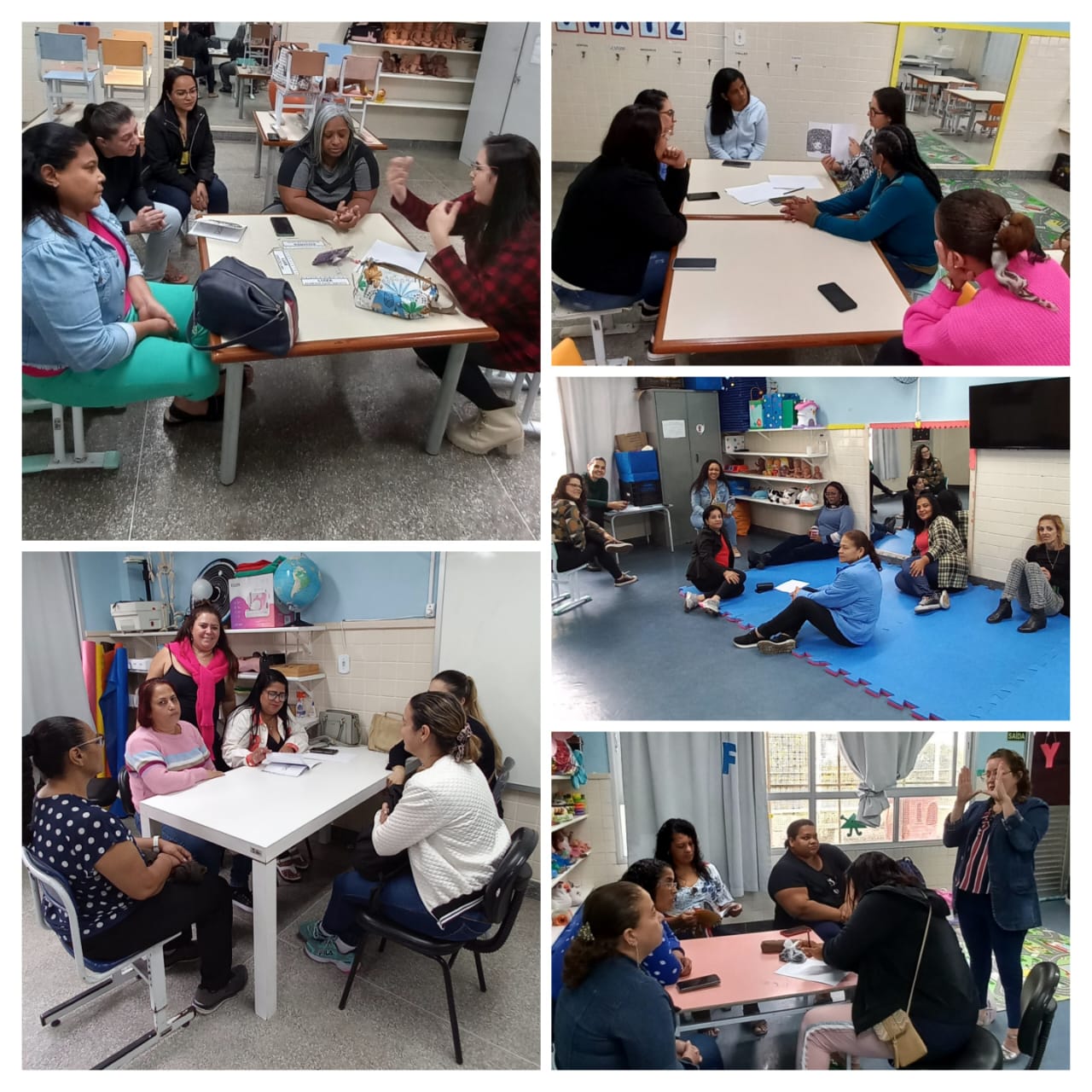 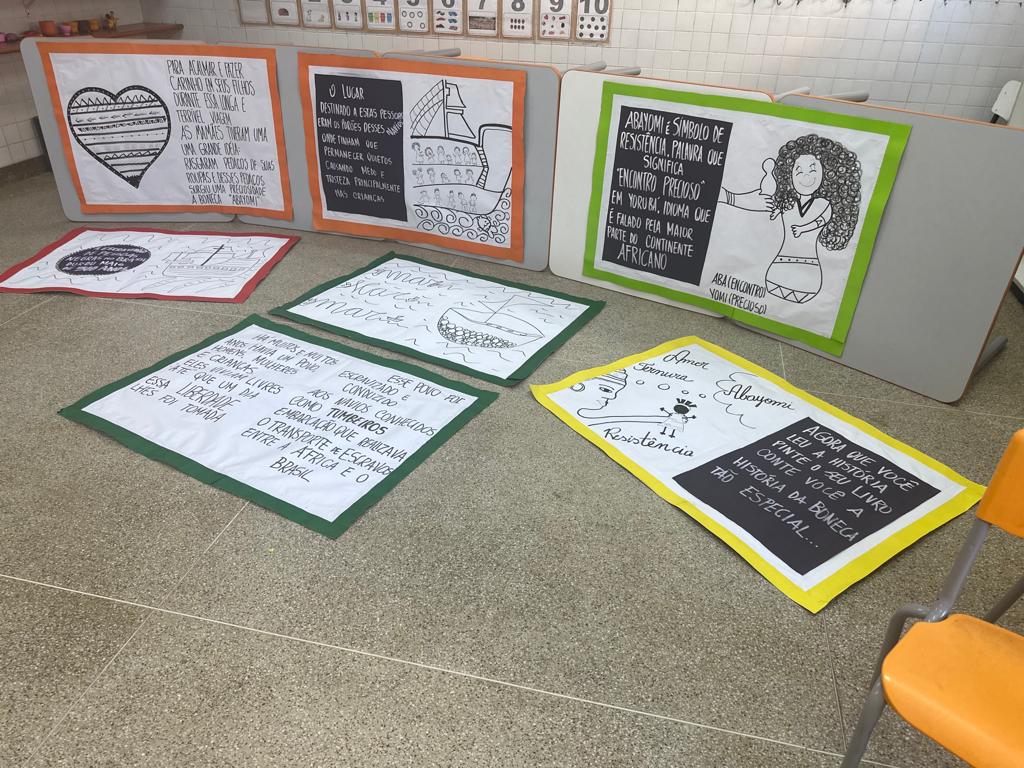